ÖFKE YÖNETİMİ
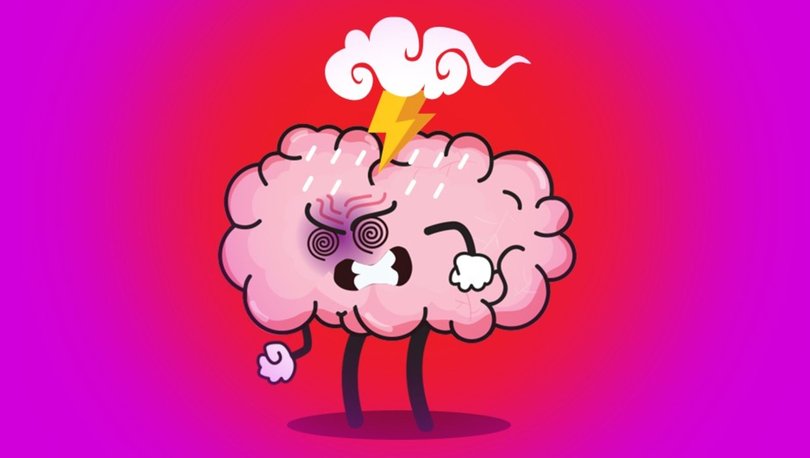 Öfke Nedir?
Karşılaşılan davranışa tepki olarak ortaya konan savunmasal bir tepkidir.
Kendini korumaya yönelik olarak agresif davranış ve karşı atağa geçmedir.
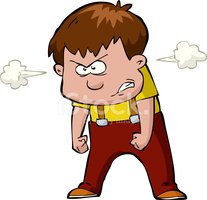 Temel duygularımızdan biridir.
Her birey farklı davranışla tepki verir.
Her insan öfkelenebilir doğal bir duygudur. Önemli olan öfkelendikten sonraki davranışımızdır.
Öfke kontrol edilmediğinde kırıcı yıkıcı saldırgan tepkilere dönüşeilir.
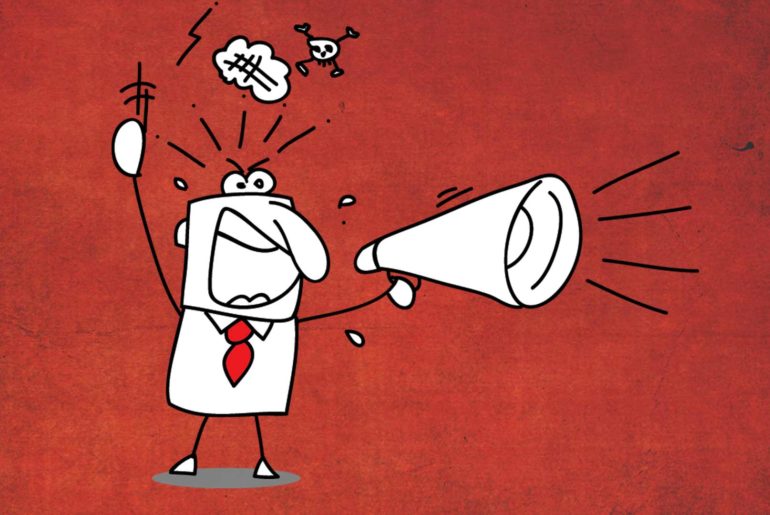 Ne zaman öfkeleniriz?
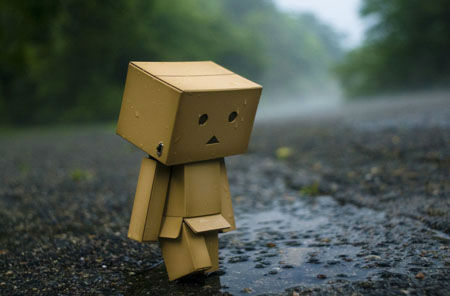 Kendimizi çaresiz hissetiğimizde
Engellendiğimizde
Anlaşılmadığımızı hissettiğimizde
Tehdit algıladığımızda
Değerlerimize saldırıldığında
Kimse tarafından anlaşılmadığımızı düşündüğümüzde
Öfkenin Nedenleri
İçsel Nedenler
Kuruntularımız
Kişisel Sorunlarımız
Başımızdan geçmiş olaylarımız

Dışsal Nedenler
Kişiler
Olaylar
Durumlar
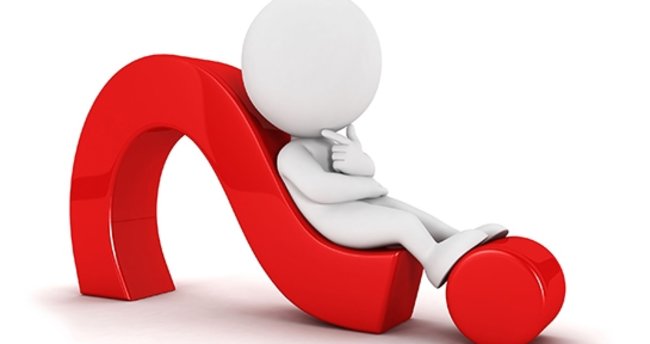 Öfke Analizi
Beni daha çok neler öfkelendirir?
Öfkemi ne şekilde dışa vuruyorum nasıl davranıyorum?
Sonuç istediğim gibi oluyor mu?
Öfkemin olası sonuçları nelerdir?
Öfkemin asıl kaynağında ne var?
Düşüncelerimiz ve Öfke;
Öfkemiz düşüncemize bağlıdır.
Düşüncelerimiz duygularımızı duygularımız da davranışımızı etkilidir.
Öfke yaratan düşüncelerimizi değiştirdiğimizde öfkenin şiddetinin azaldığını görürüz.
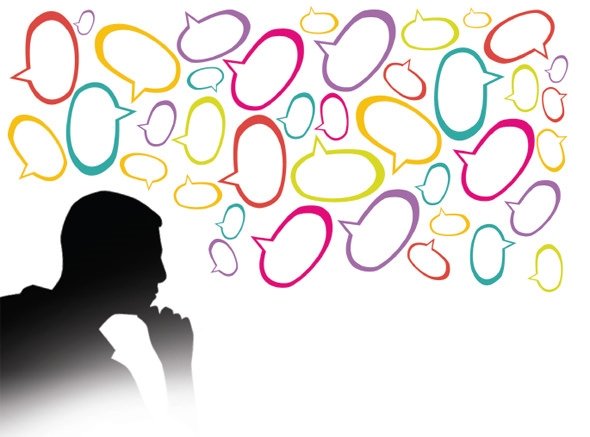 Genellikle insanlar öfke ile ilgili sıkıntılarını kabul edip yardım istemek yerine öfkelerini bastırma yok sayma eğilimdedir.
Bastırılmış öfke zamanla kronikleşir.

Öfke;
Kendine
Başkasına
Başına gelenlere ,dünyaya karşı
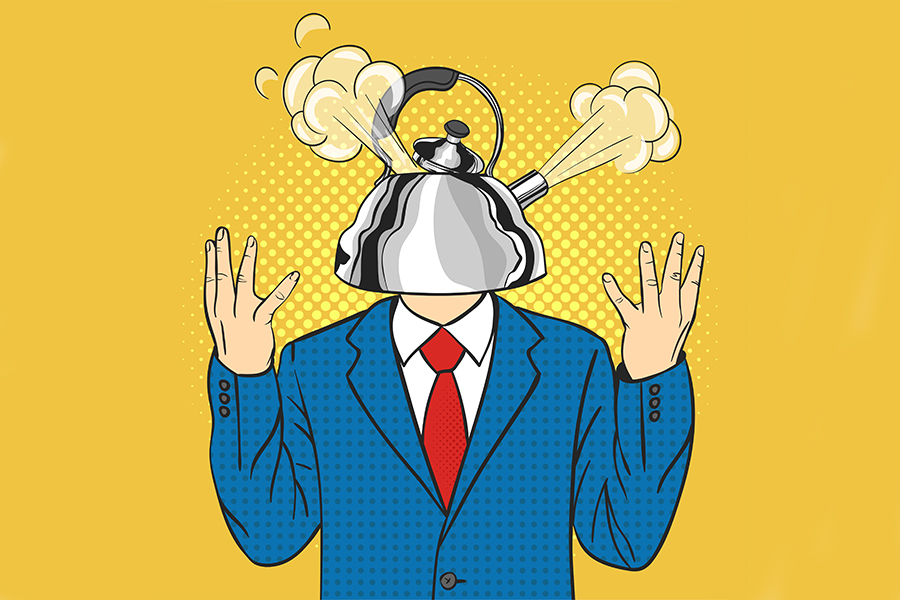 Öfkeyi Kontrol Etme
Öfkenizi tetikleyen durumları ve biçimini tanıyın.
Sakinleşme yönteminizi belirleyin.
Kendinizi kontrol etme konusunda kararlı olun.
Şiddet davranışlarını asla kabul edilebilir görmeyin.
Öfkelendiğinizde çevrenizi bilgilendirin.
Problemi açıklığa kavuşturun.
Çözüm aramaya odaklanın.
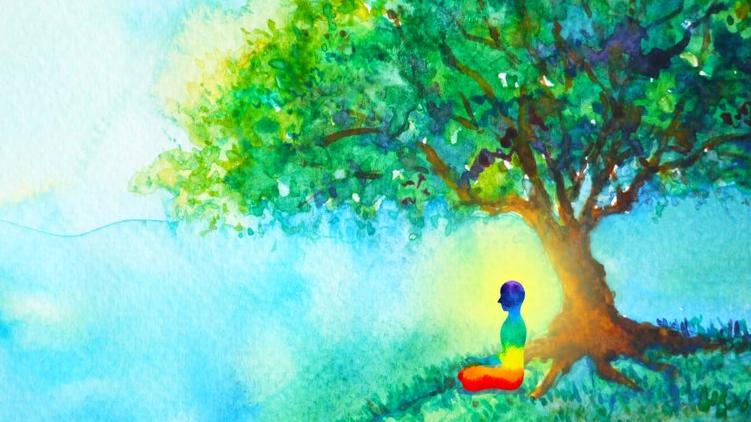 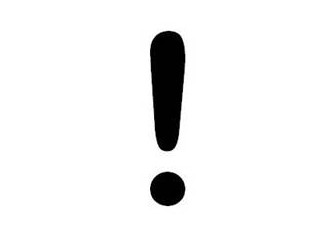 Konuş Fakat  Kötü Söz Söyleme
Konuş Fakat Vurma
Sakinleşmek ve Durumu Düşünmek İçin Zamana İhtiyacın Varsa Oradan Uzaklaş
Öfkenin Sana Zarar Vermesine Asla İzin Verme
Derin Nefes Alma
Sinirleneceğinizi hissettiğiniz an , nefes ve nabzınızı kontrol altında tutmak için diyafram  şişene kadar burundan derin nefes alın.4 sn tuttuktan sonra ağzınızdan yavaş yavaş verin . Bunu 4-5 kez tekrarlayın.

Spor/Egzersiz

Olumlu Düşünme ve Duygularını Paylaşma
ŞEHİT ABDULKADİR YILDIRIM ORTAOKULU 

REHBERLİK SERVİSİ